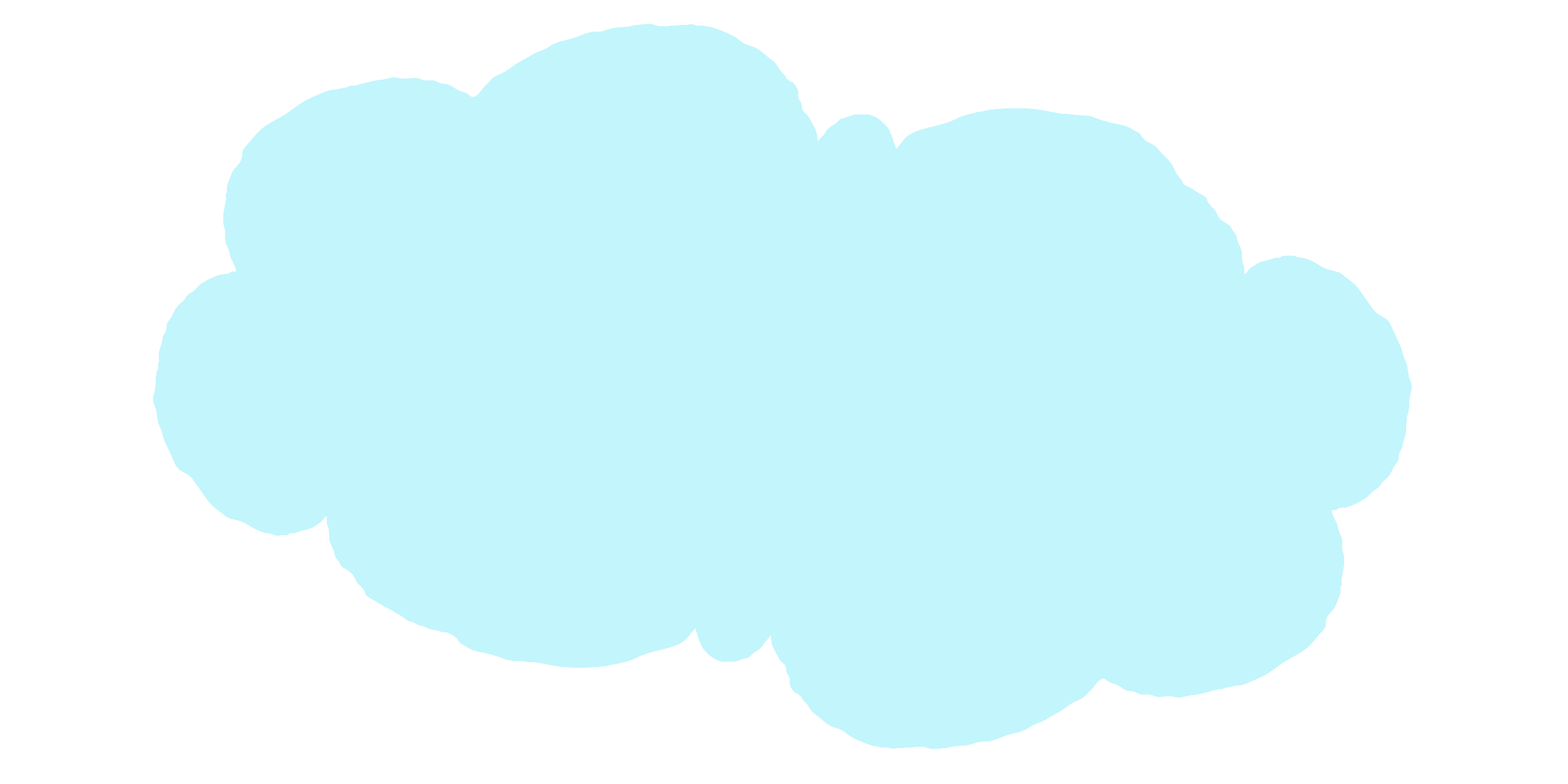 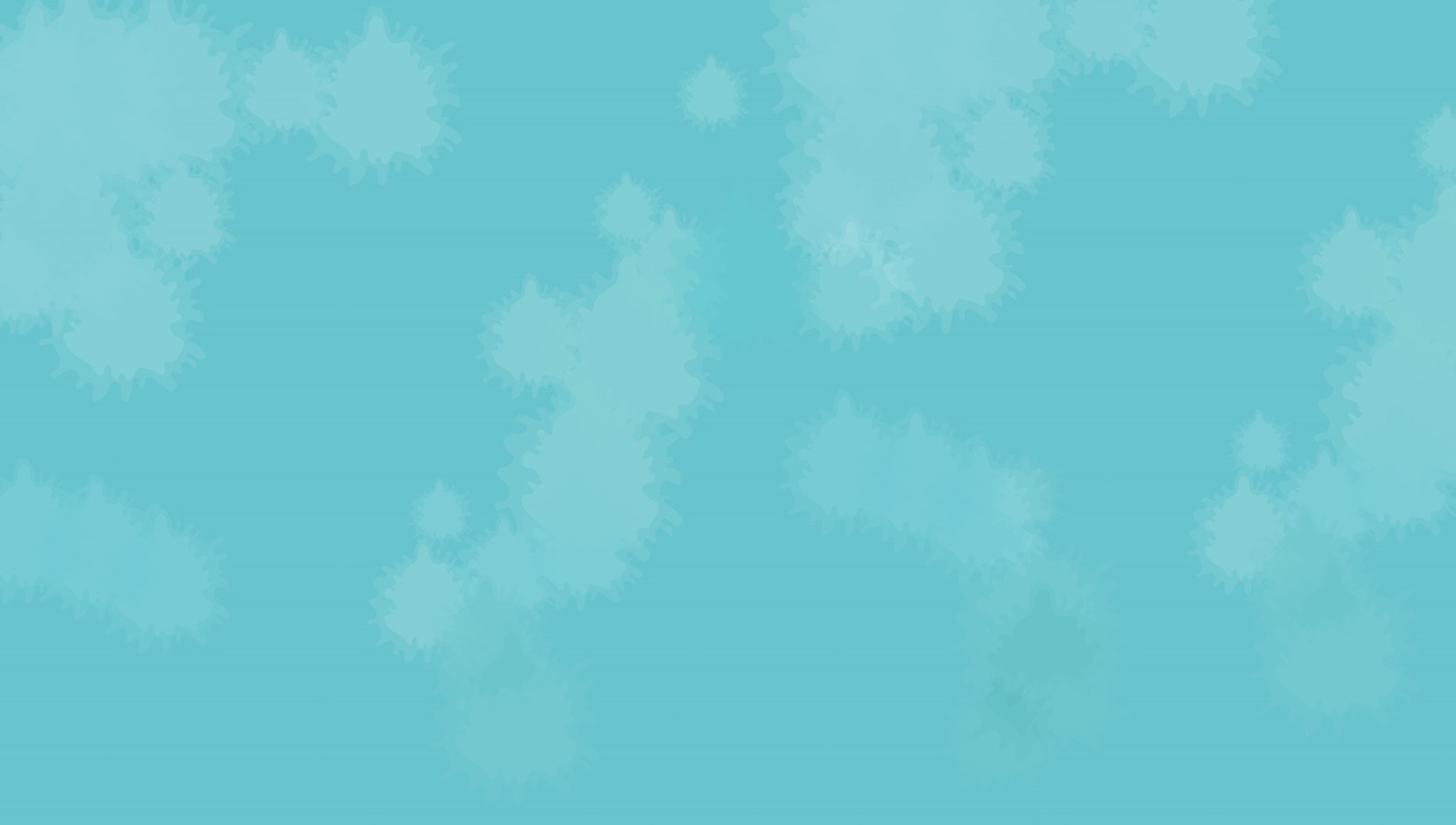 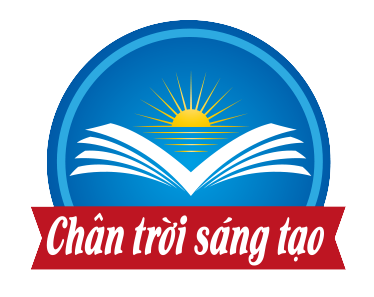 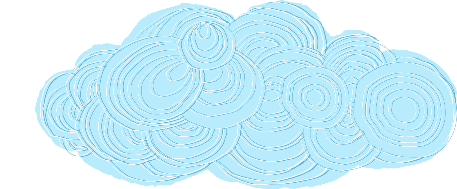 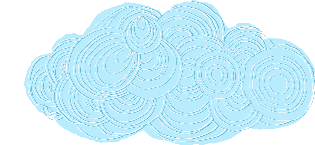 《TỰ NHIÊN XÃ HỘI》
LỚP 2 - CHỦ ĐỀ: GIA ĐÌNH
BÀI 5: ÔN TẬP CHỦ ĐỀ GIA ĐÌNH ( Tiết 2)
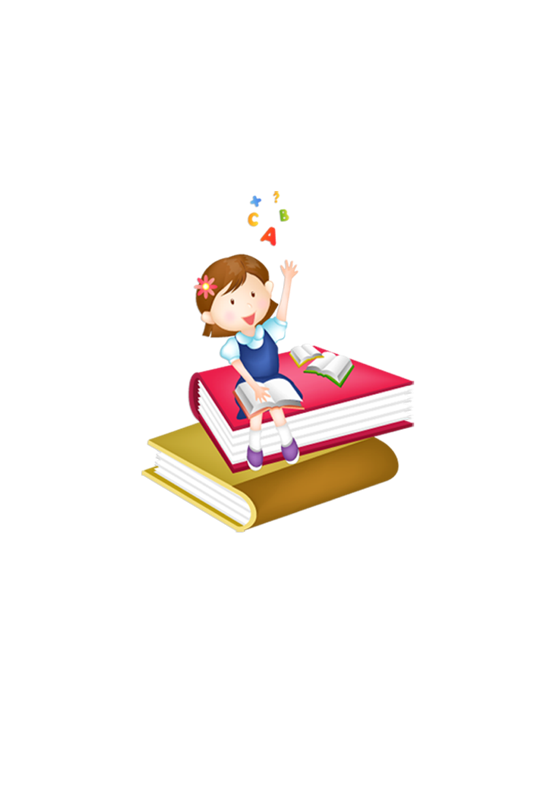 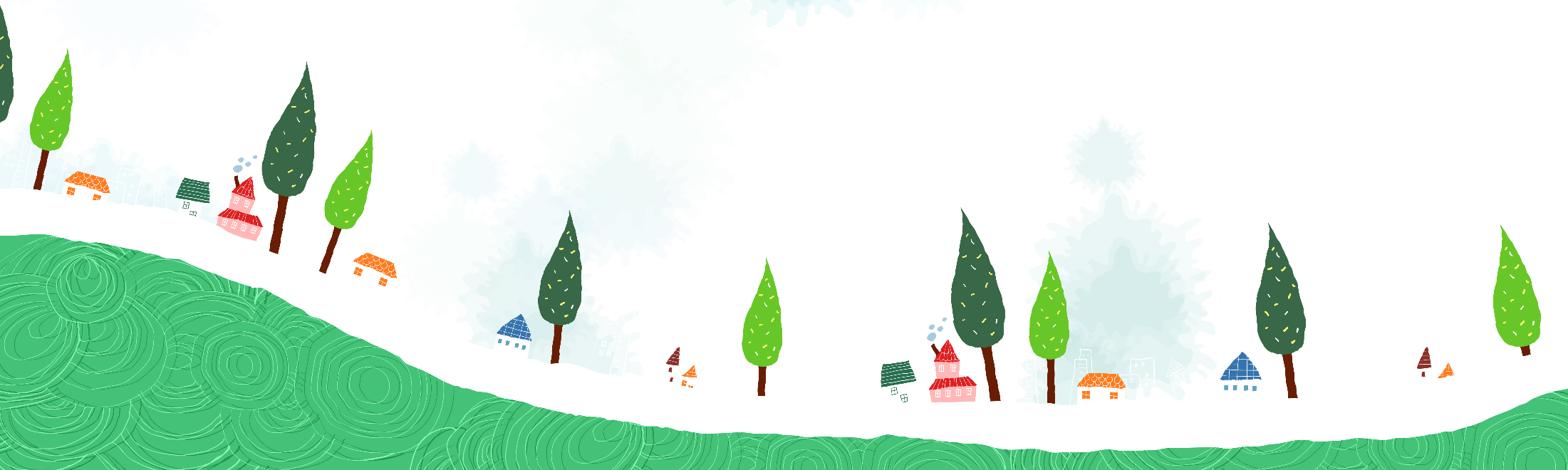 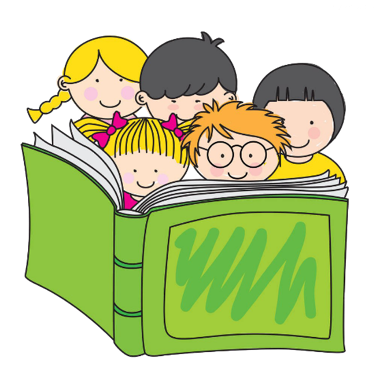 目
1
4
3
2
录
Khởi động
Hoạt động kiến tạo 
kiến thức mới
Luyện tập
Vận dụng
Nội dung
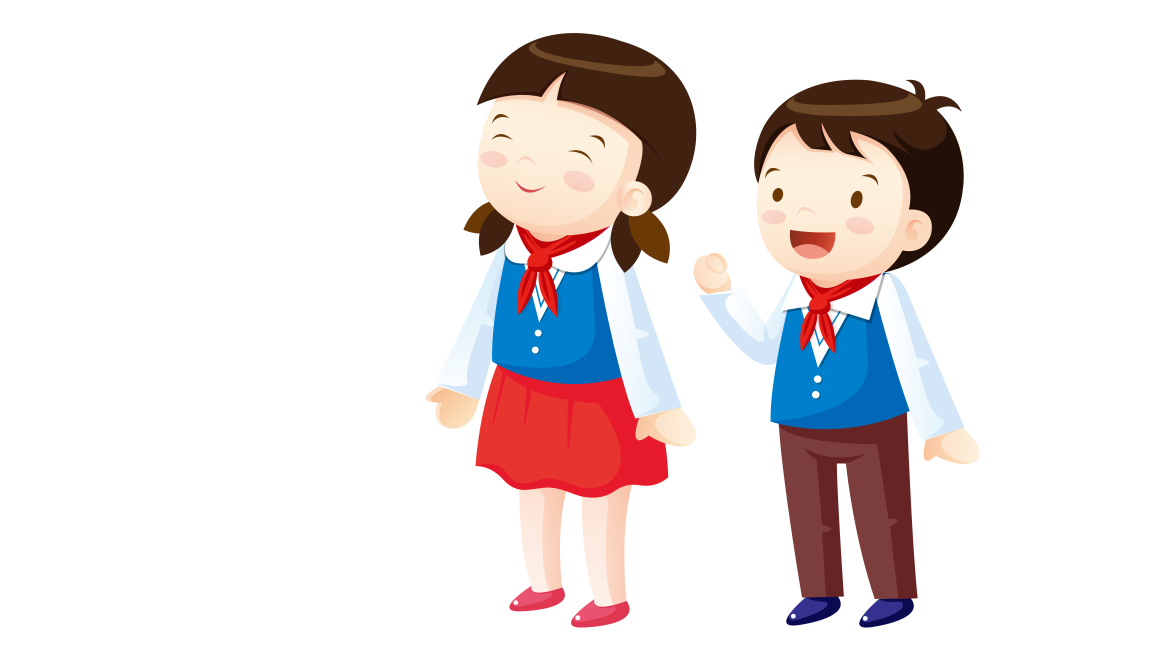 Khởi động
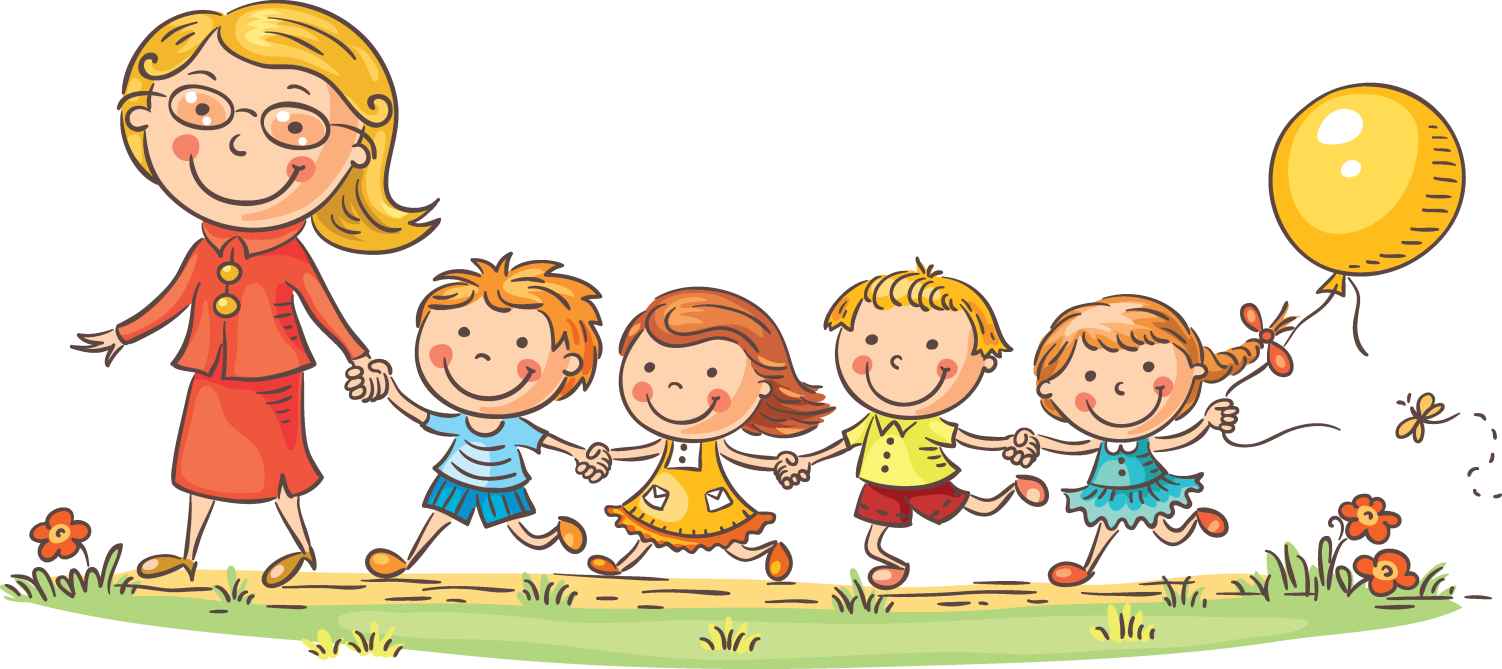 Trò chơi: “Đố bạn tôi làm nghề gì?”.
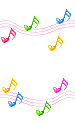 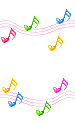 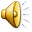 Hoạt động kiến tạo 
kiến thức mới
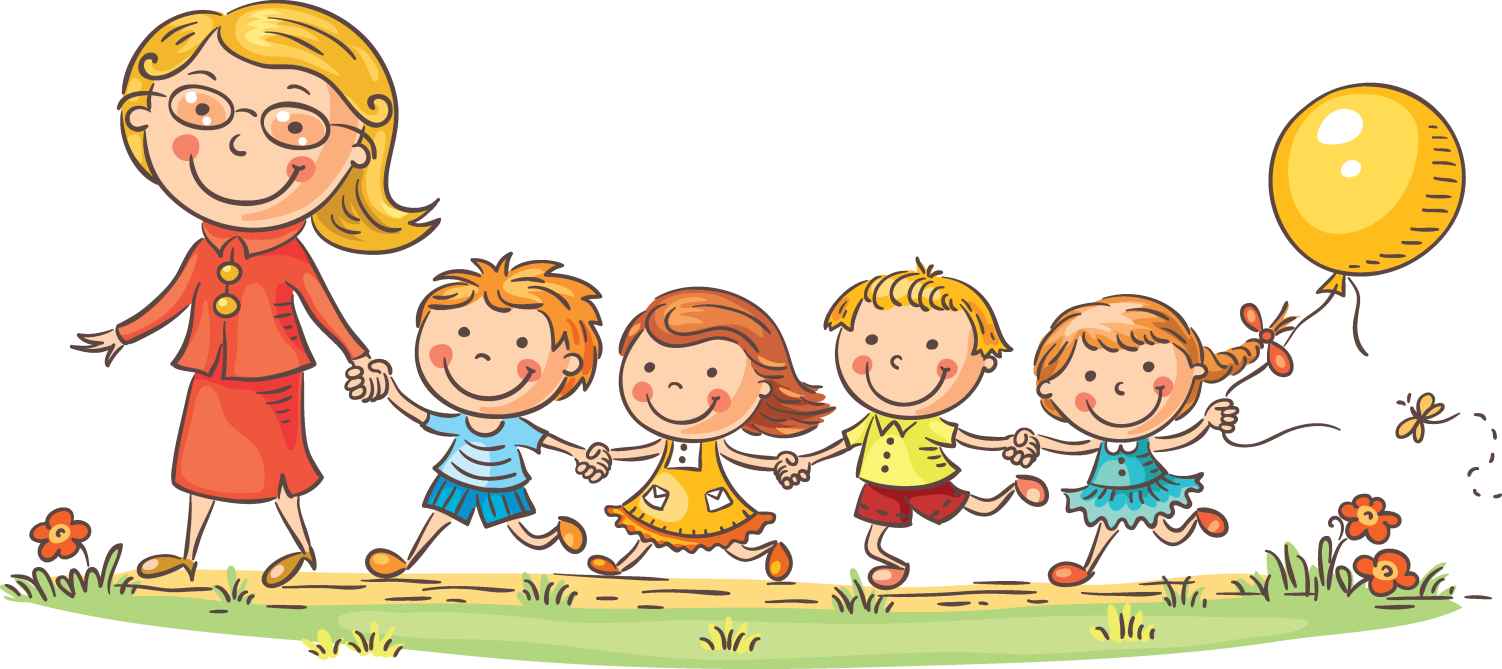 Hoạt động 1:
ôn tập củng cố kiến thức về nghề nghiệp.
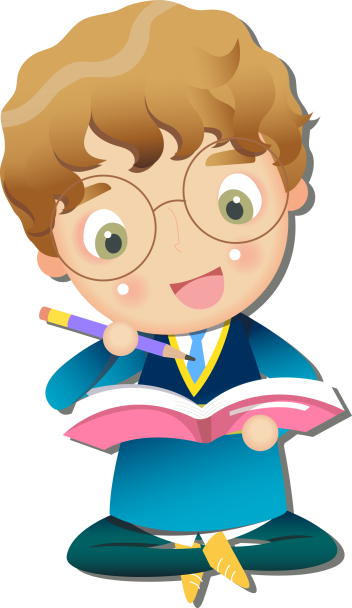 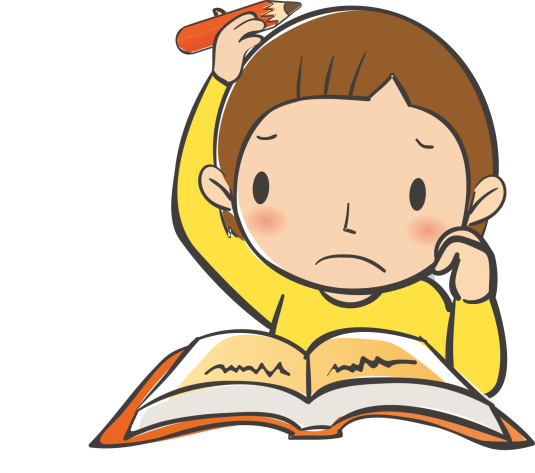 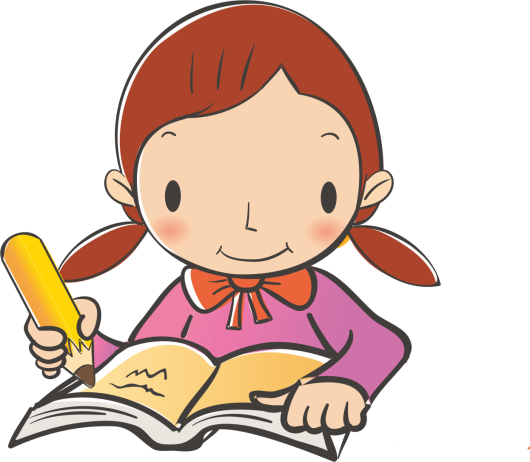 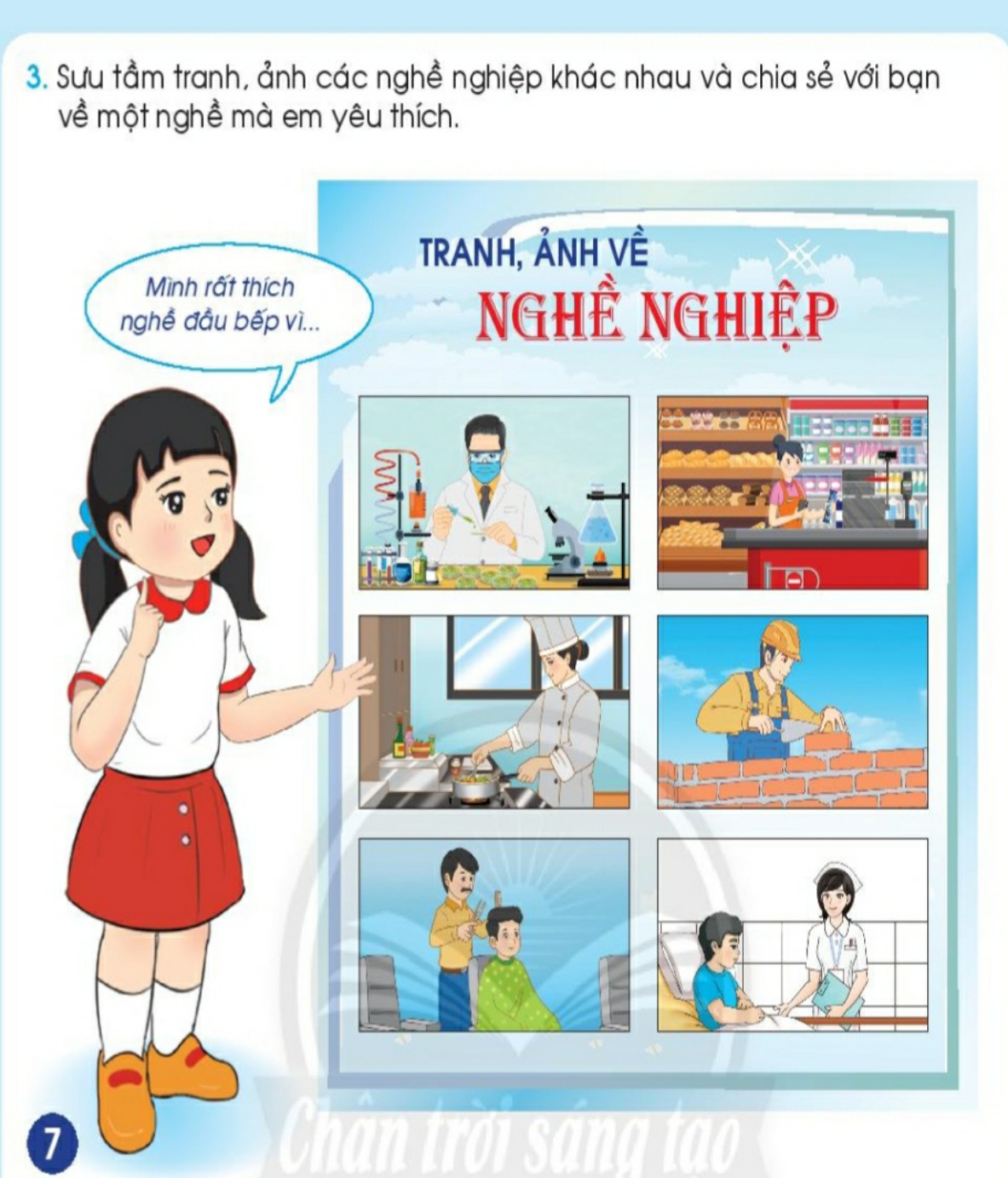 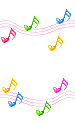 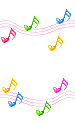 Có nhiều nghề nghiệp khác nhau, mỗi nghề nghiệp đều mang lại những ích lợi riêng cho xã hội.
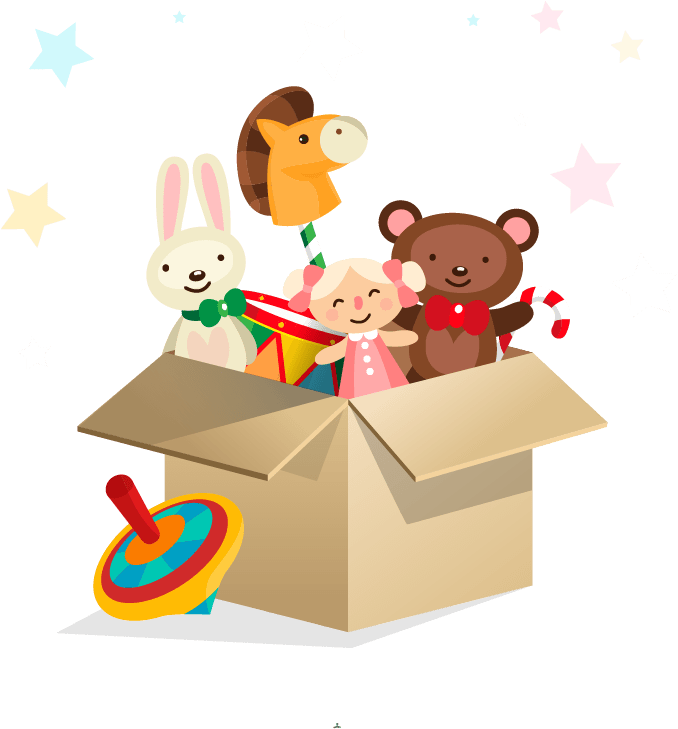 Hoạt động 2:
Phân tích tình huống để đưa ra cách ứng xử phù hợp liên quan đến an toàn khi ở nhà.
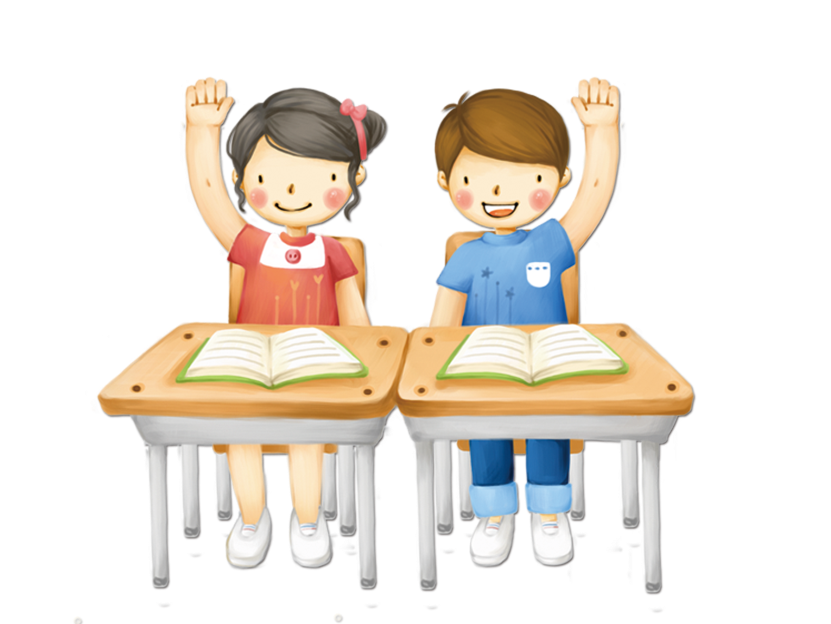 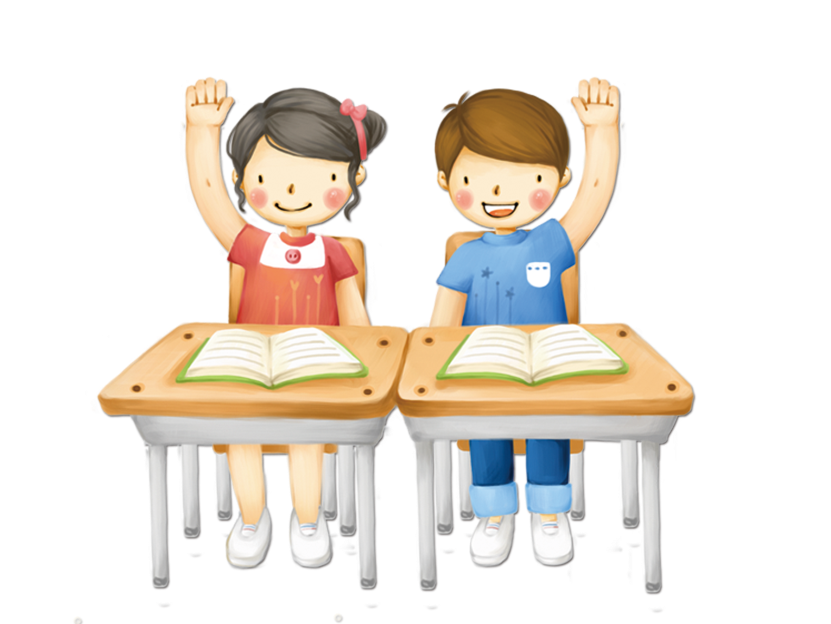 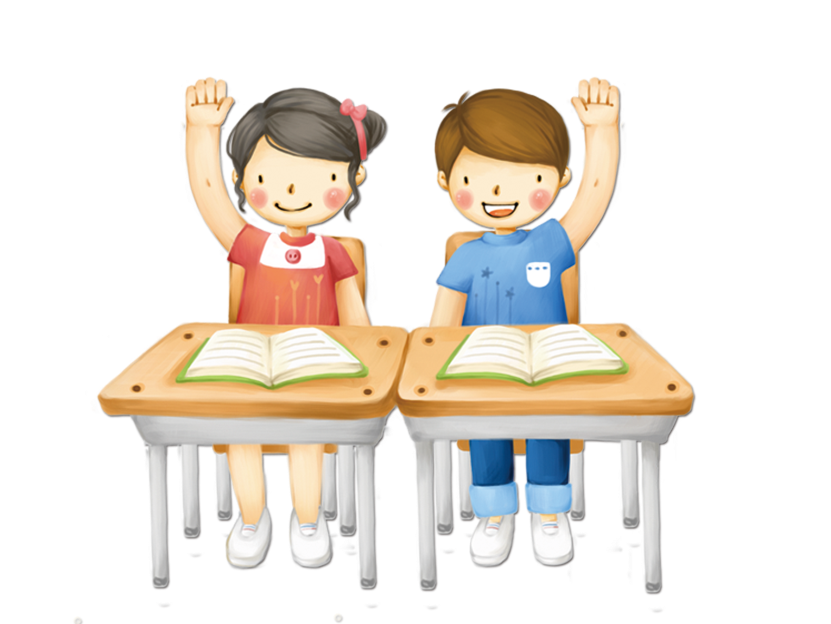 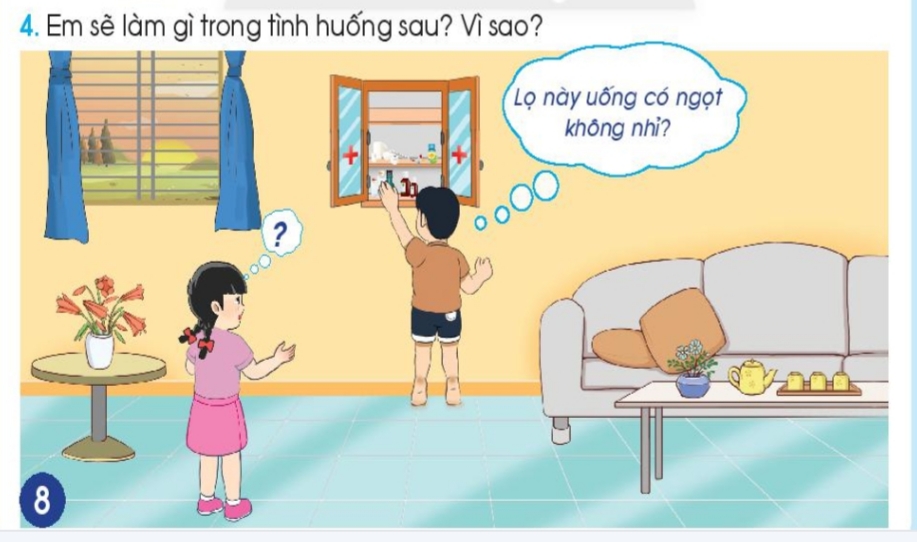 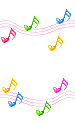 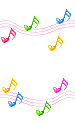 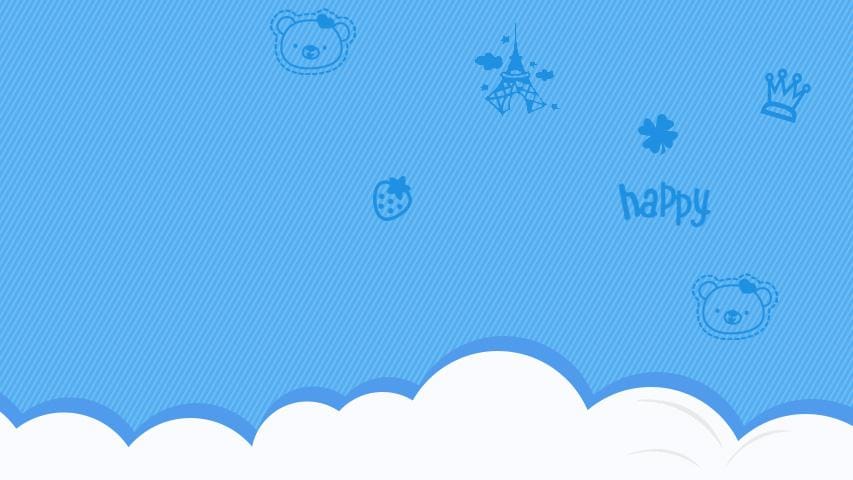 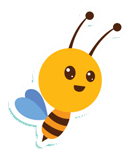 Chúng ta cần bày tỏ ý kiến hoặc khuyên người thân cẩn thận khi sử dụng thuốc trong gia đình.
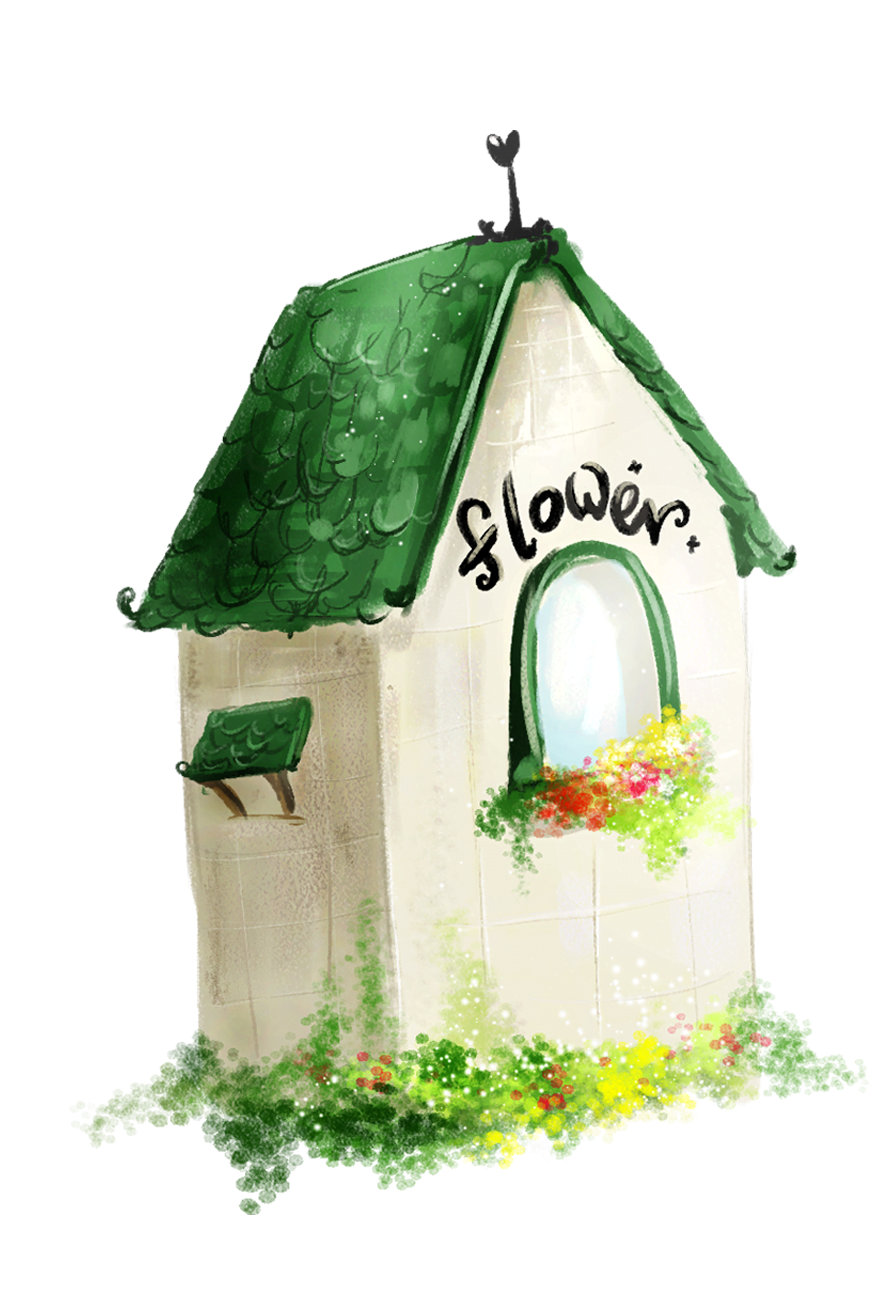 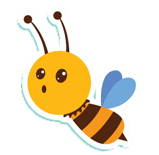 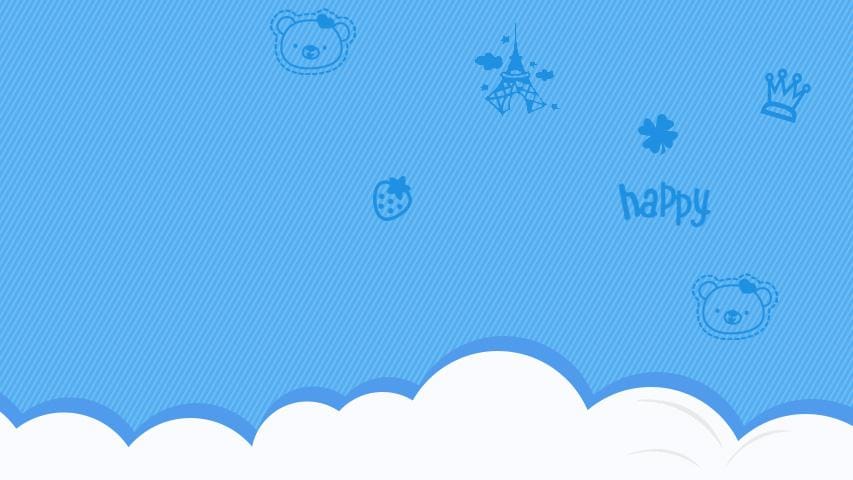 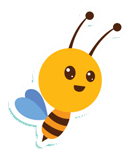 Về nhà tìm hiểu việc sắp xếp 
các loại thuốc ở gia đình.
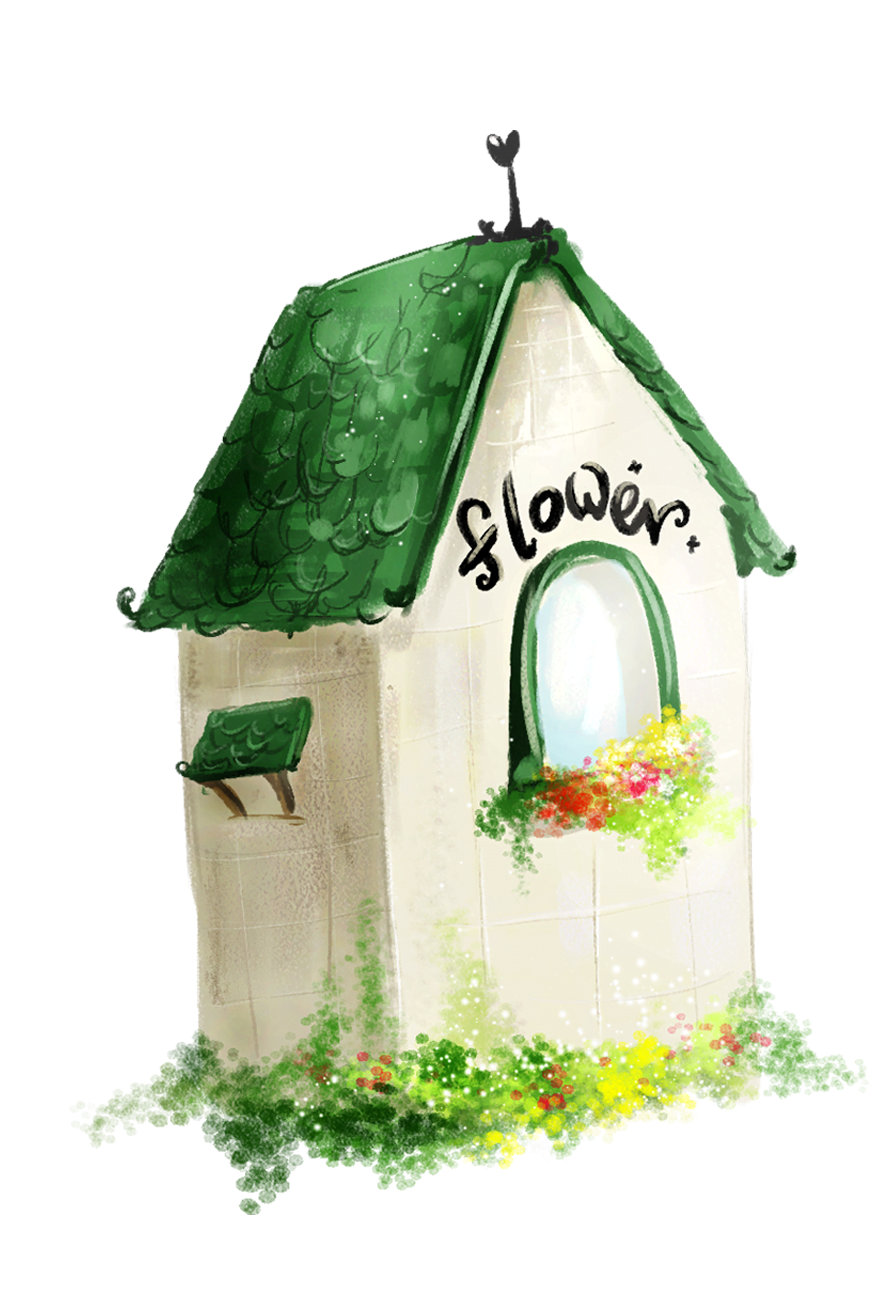 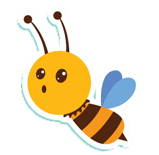 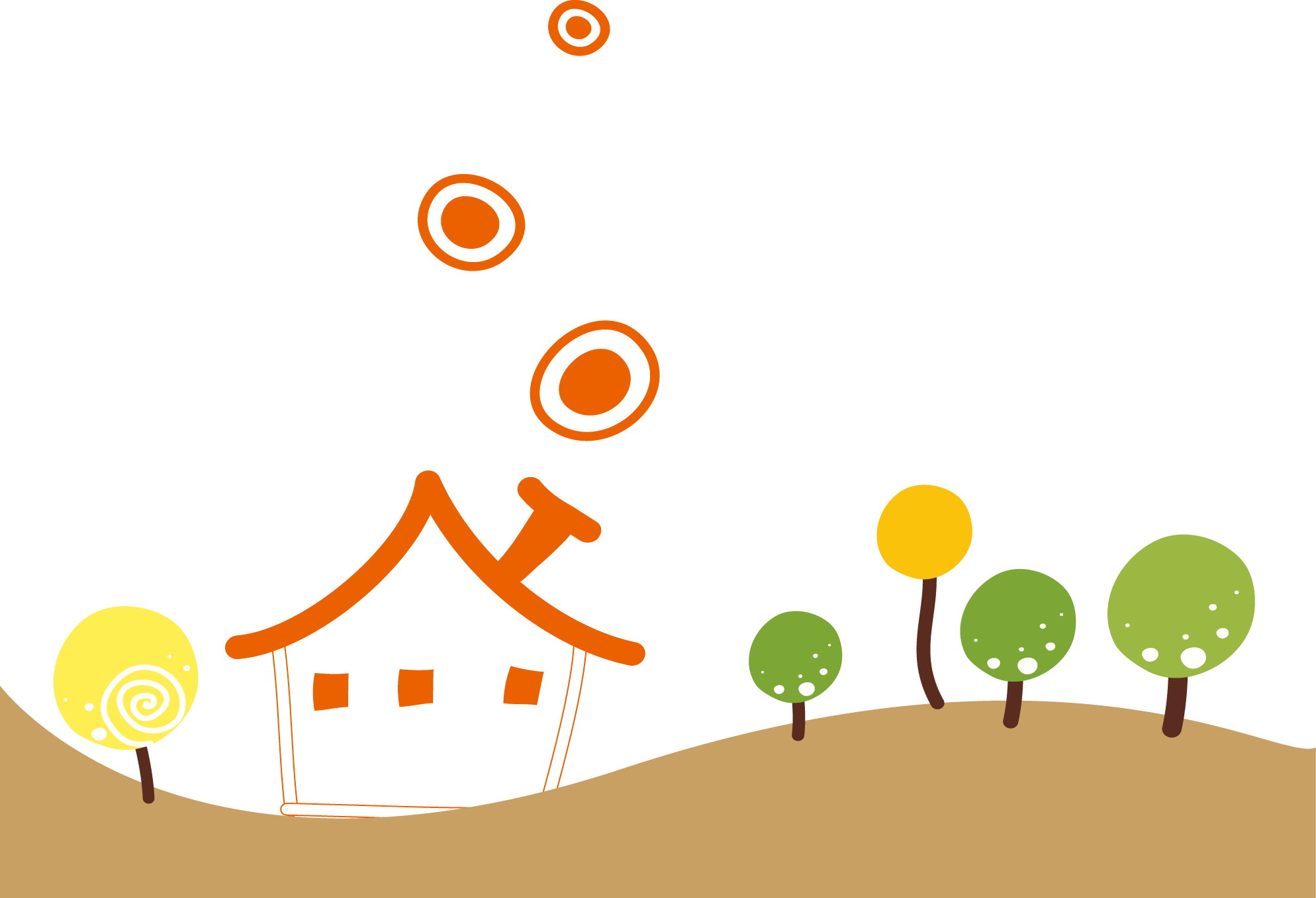 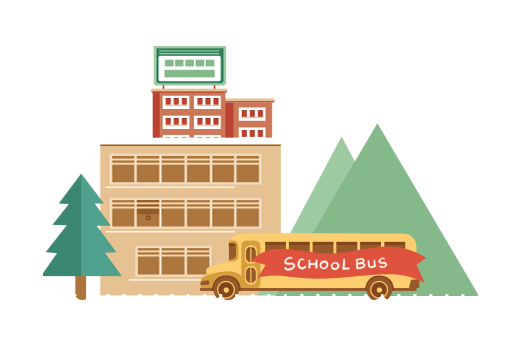 Thank you！